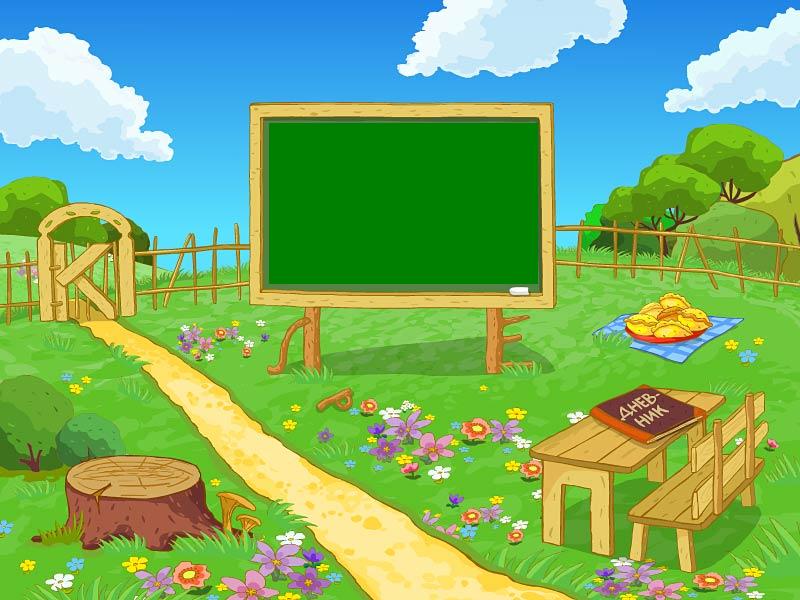 ПО СТРАНИЧКАМ 
ЧУВАШСКОЙ НАРОДНОЙ СКАЗКИ
 «КОЗА, БАРАН И СЕМЕРО ВОЛКОВ»
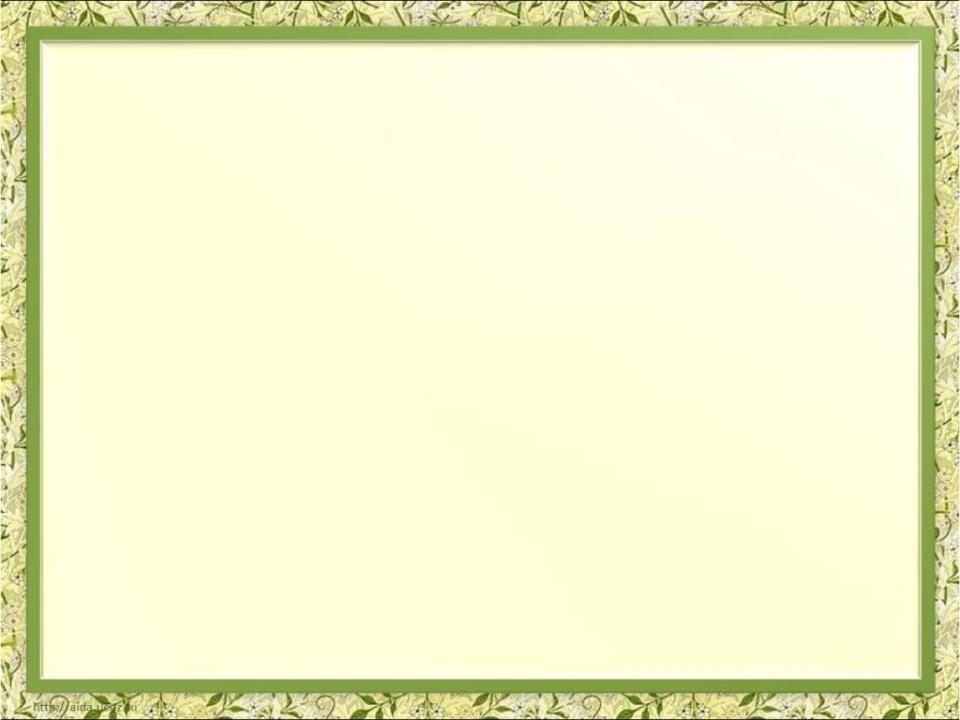 Рисуем козу
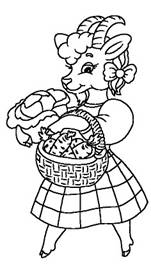 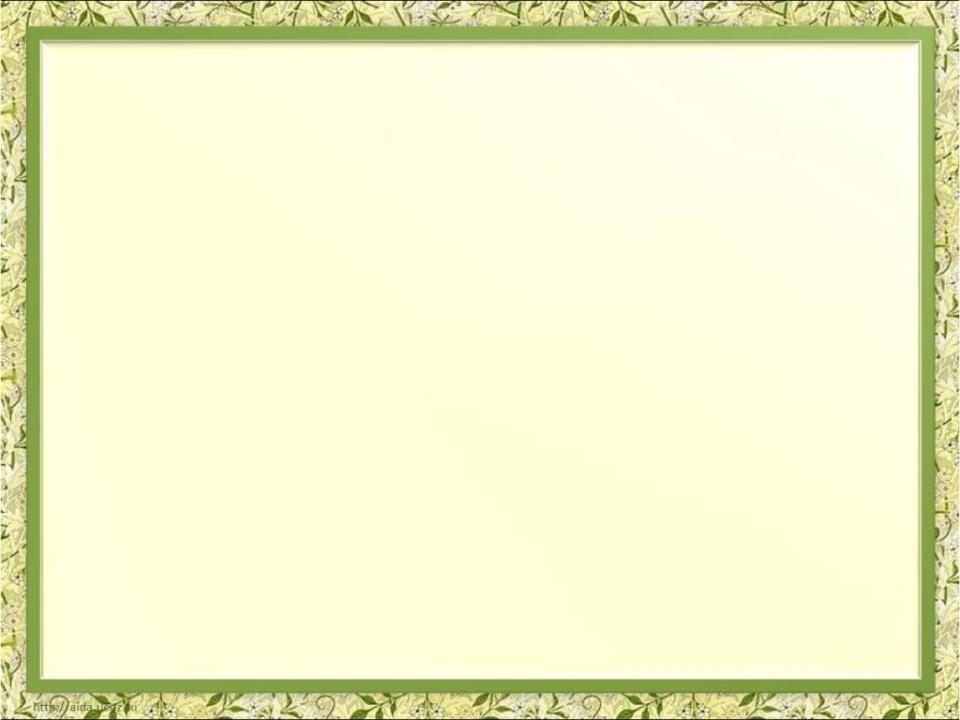 Рисуем козу
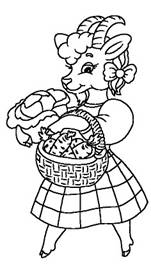 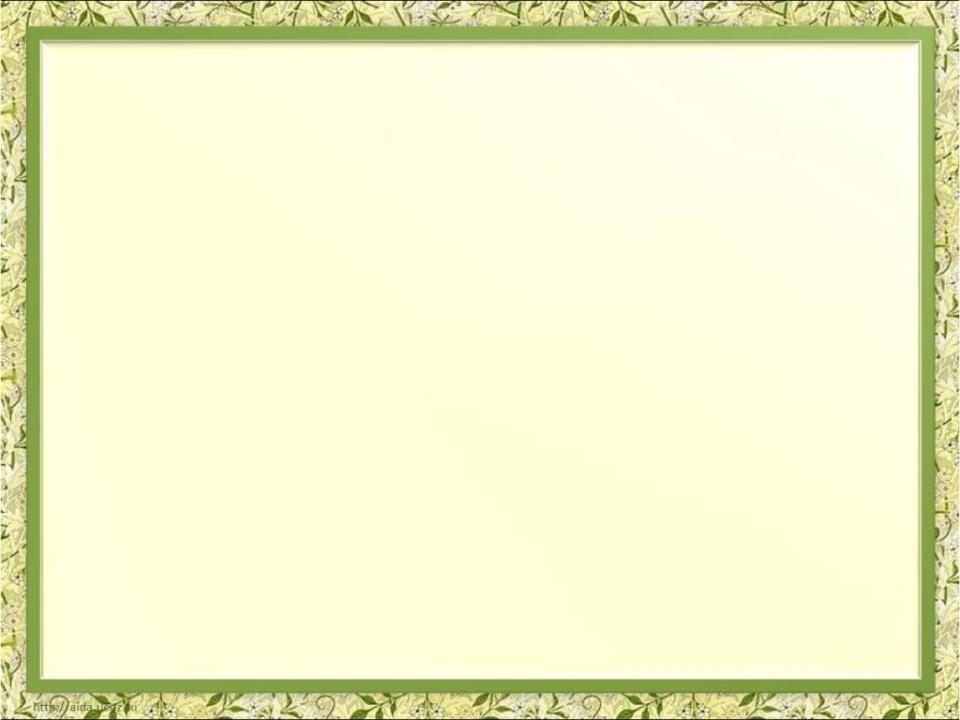 КАКИЕ ДЕРЕВЬЯ РАСТУТ В ЭТОМ ДРЕМУЧЕМ ЛЕСУ?
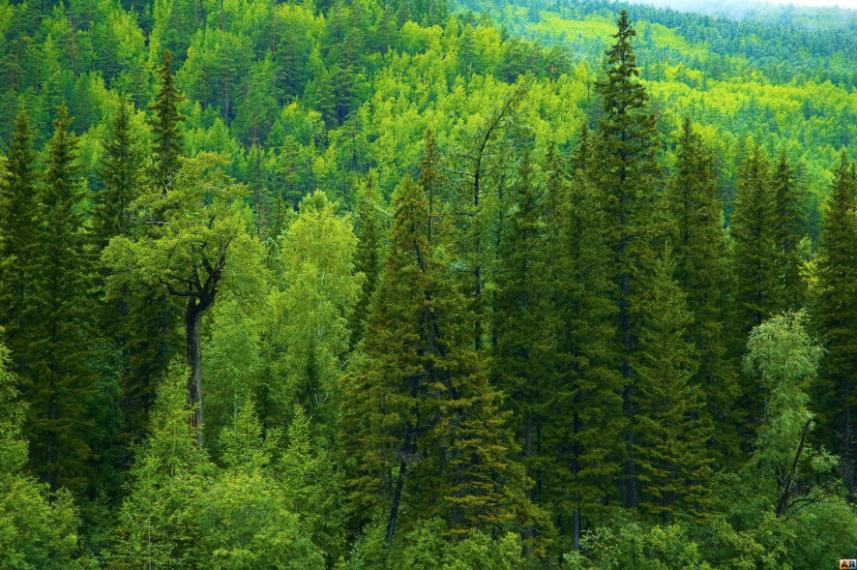 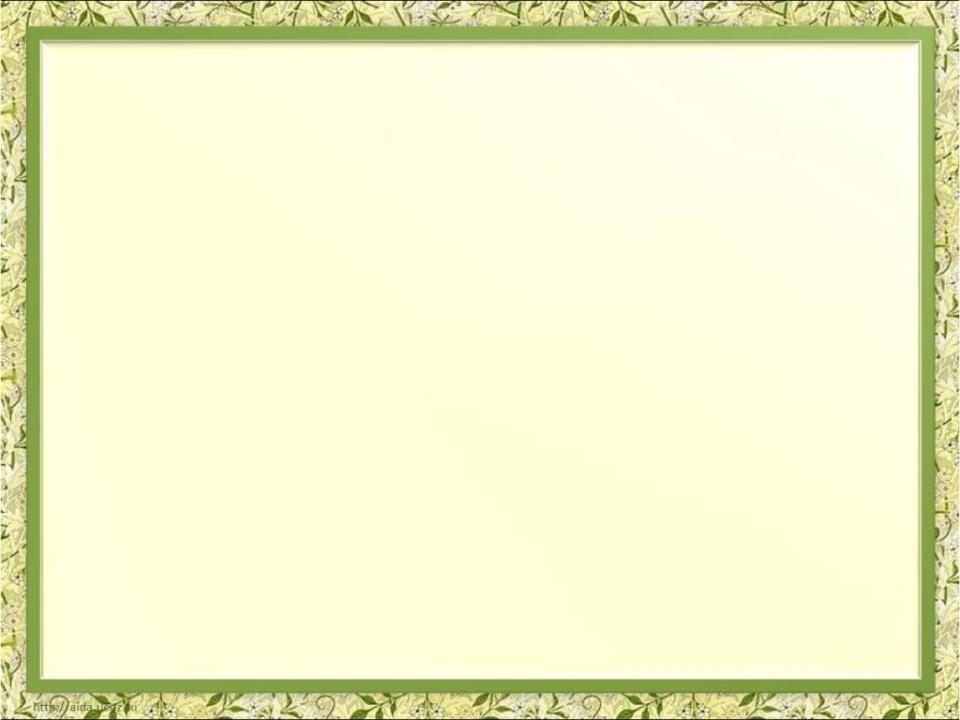 Он в лесу, как витязь, встанет,
Желудями в срок одарит.
И лесник, и лесоруб
С ним знакомы. Это …
ДУБ
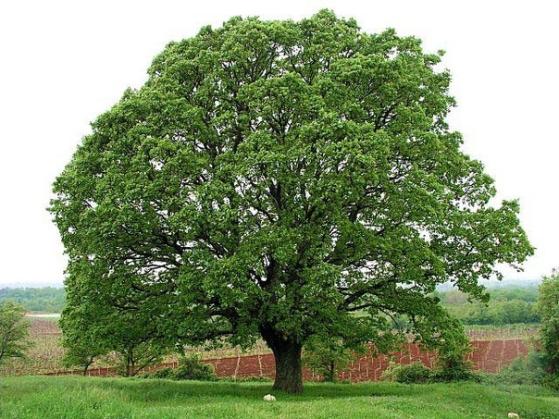 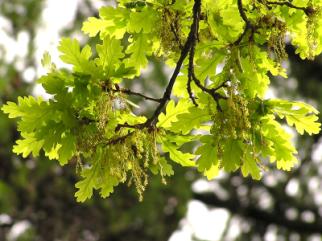 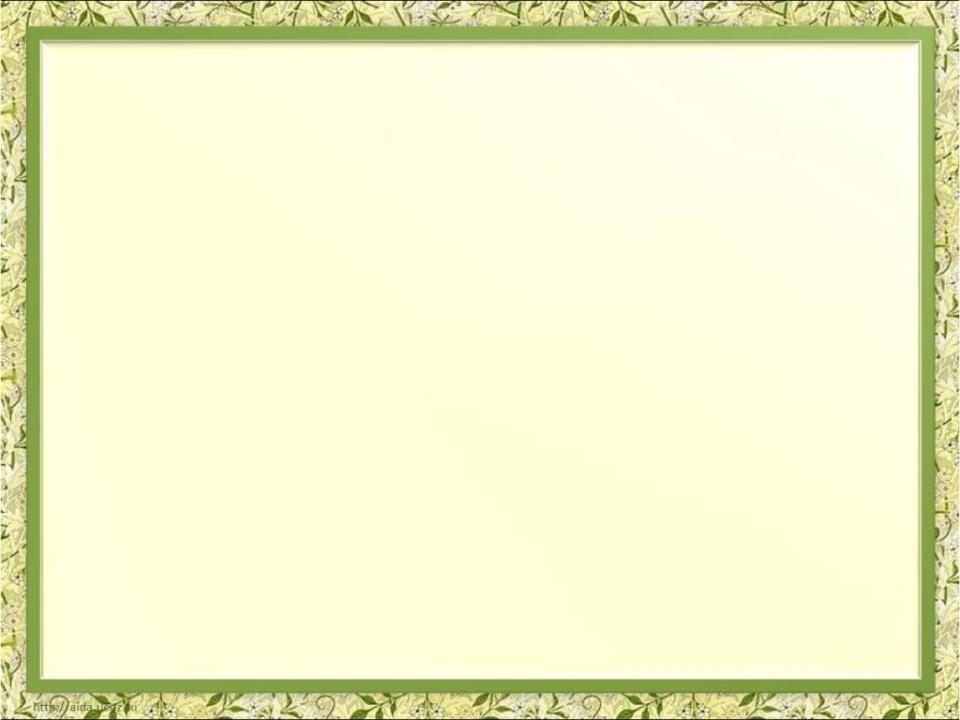 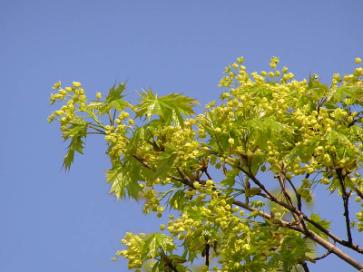 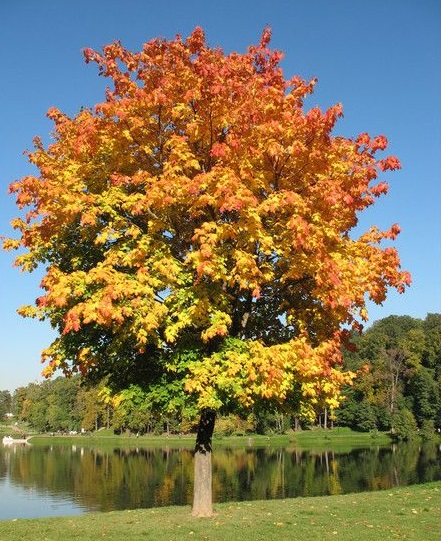 КЛЕН
Желто-красная одежка,
Каждый листик, как ладошка.
Осенью всех ярче он.
Догадались? Это...
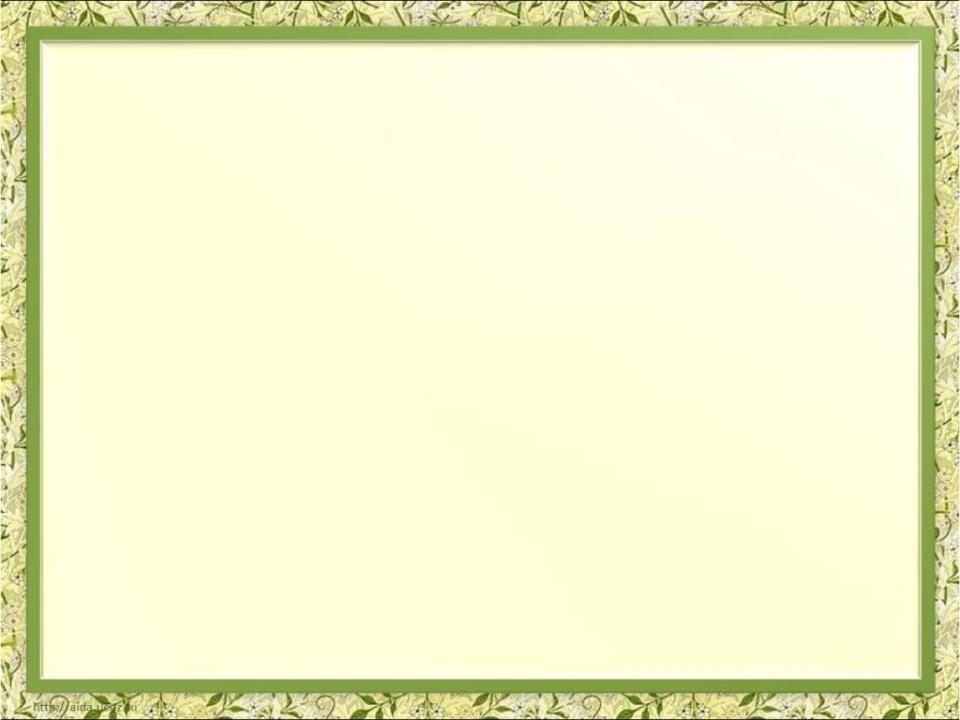 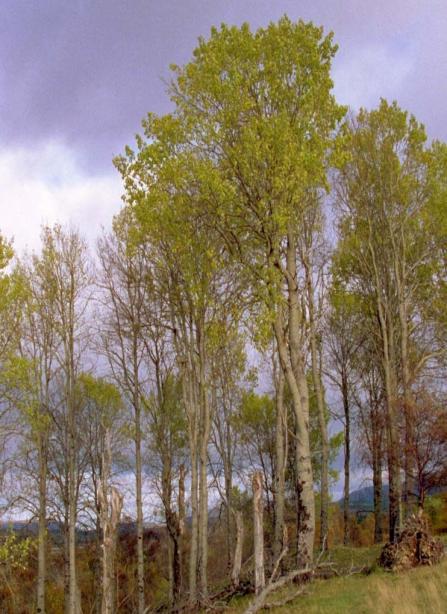 ОСИНКИ
Деревца в лесу стоят,
Даже в тихий день дрожат.
Вдоль извилистой тропинки
Шелестят листвой...
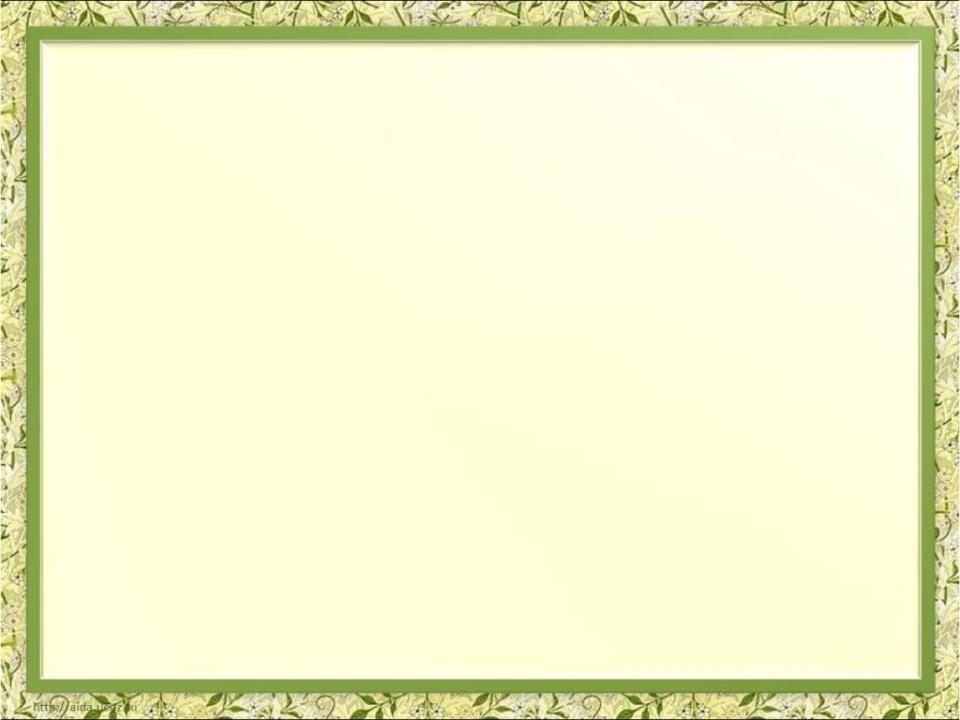 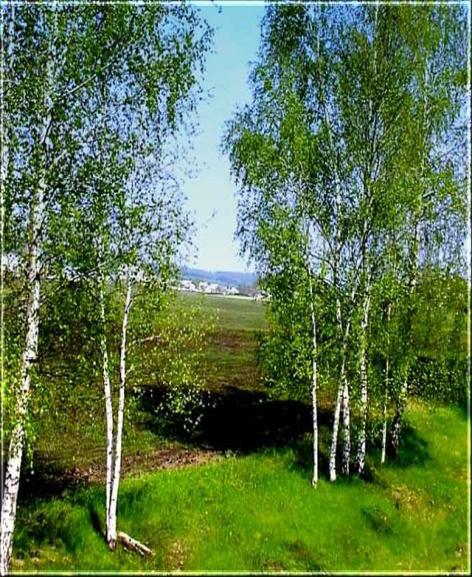 БЕРЕЗКИ
Белый низ, зеленый верх —
В летней роще краше всех!
На стволах полоски.
Хороши...
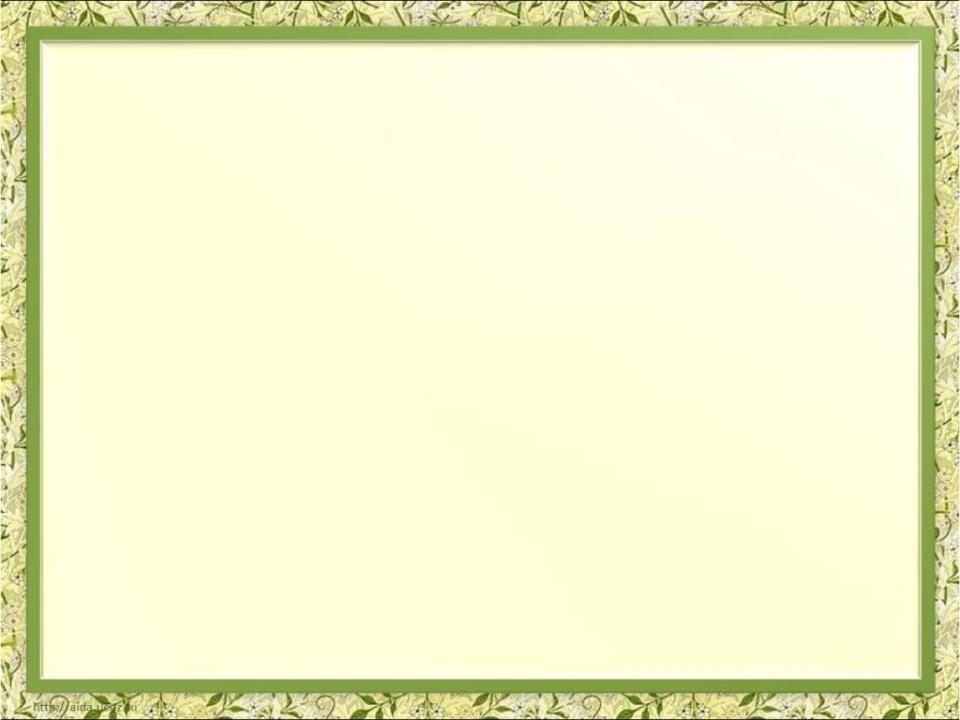 ЛИПА
Над ее густой листвой
В зной гудит пчелиный рой.
А зимою всех от гриппа
Вкусным медом лечит...
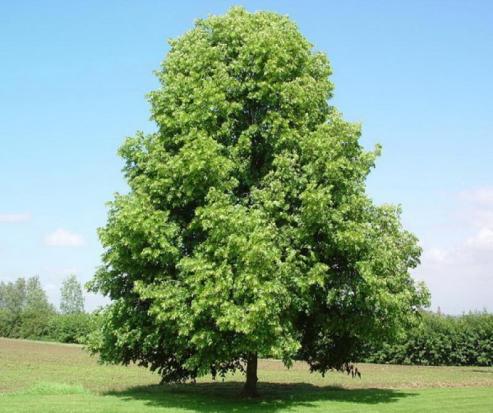 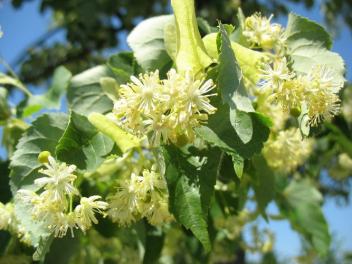 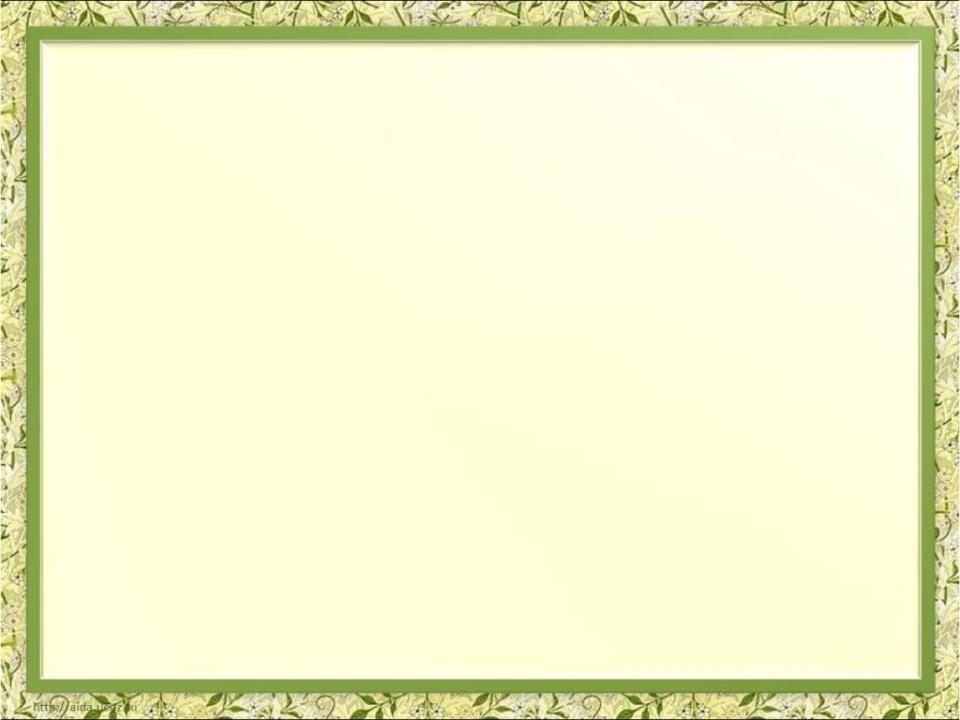 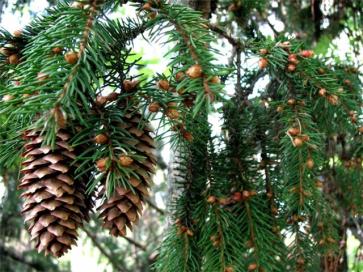 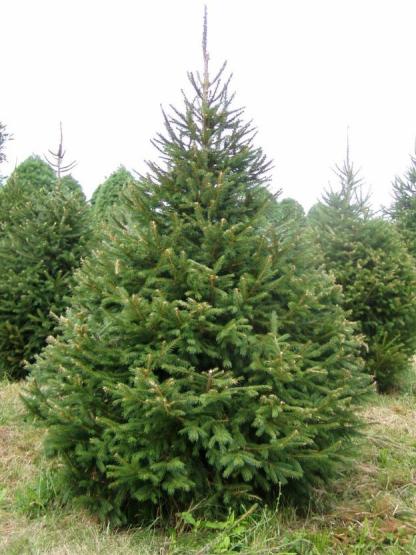 ЕЛЬ
Кто и летом, и зимой
В колкой шубке смоляной?
В дождь осенний и в капель
Не снимает шубку...
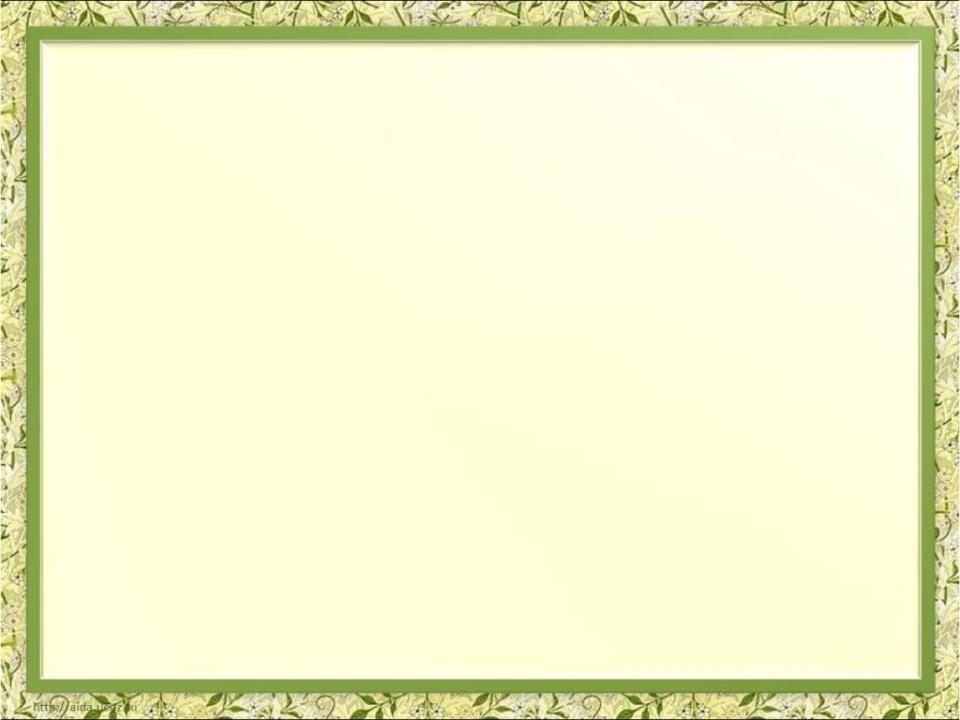 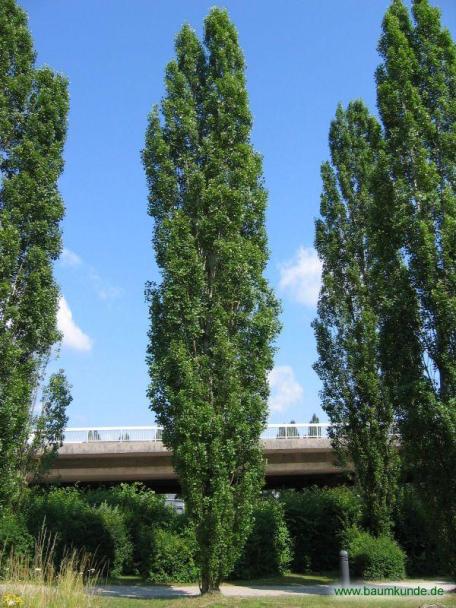 Клейкие раскрылись почки —
Нарядился он в листочки.
Летом в пух оделся щеголь.
Догадались? — Это...
тополь
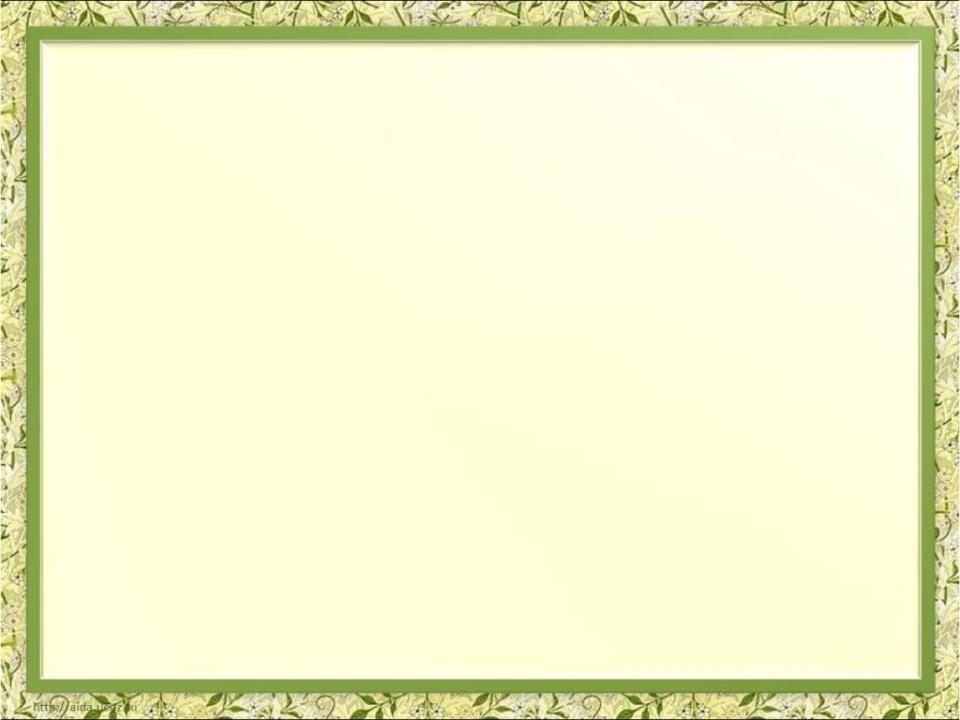 ВЫЛОЖИ ИЗ ДЕТАЛЕЙ ТАНГРАМА ИЗОБРАЖЕНИЕ ВОЛКА
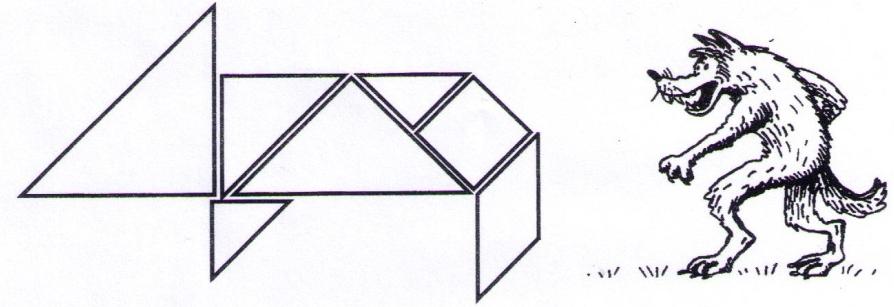 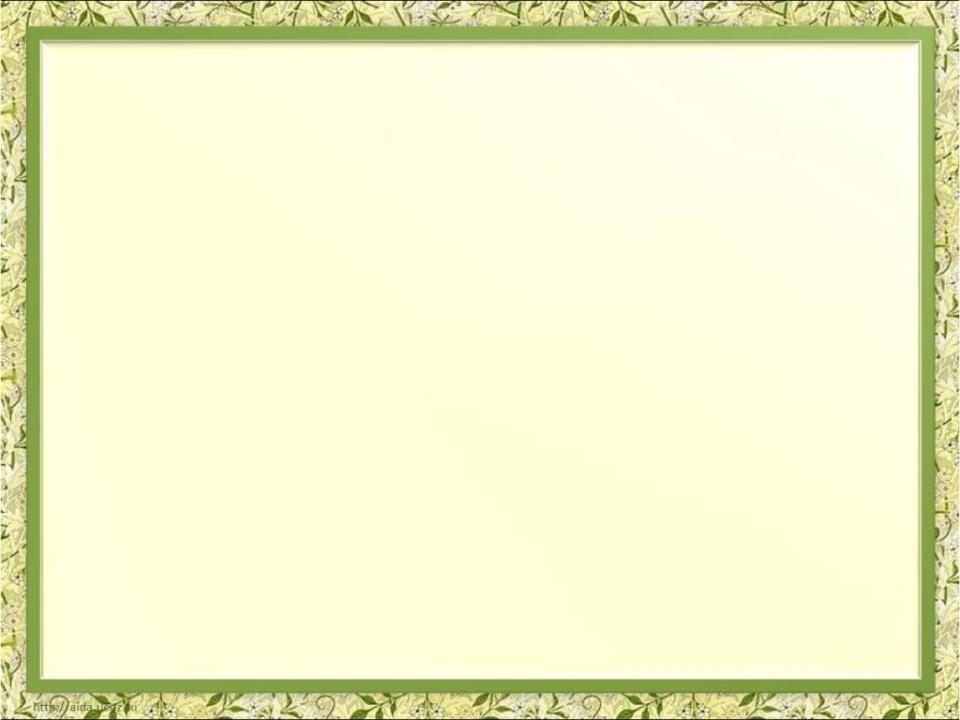 ЛЮБИМАЯ ПИЩА КОЗ – КАПУСТА, СВЕКЛА И МОРКОВКА. ПОПРОБУЙТЕ ДОГАДАТЬСЯ, КАКИЕ ОВОЩИ ДОЛЖНЫ НАХОДИТЬСЯ НА МЕСТАХ ВОПРОСИТЕЛЬНЫХ ЗНАКОВ.
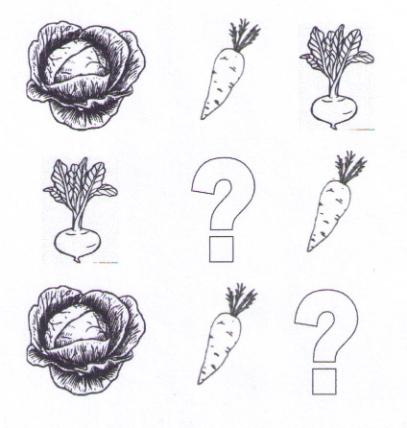 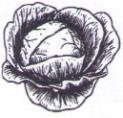 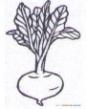 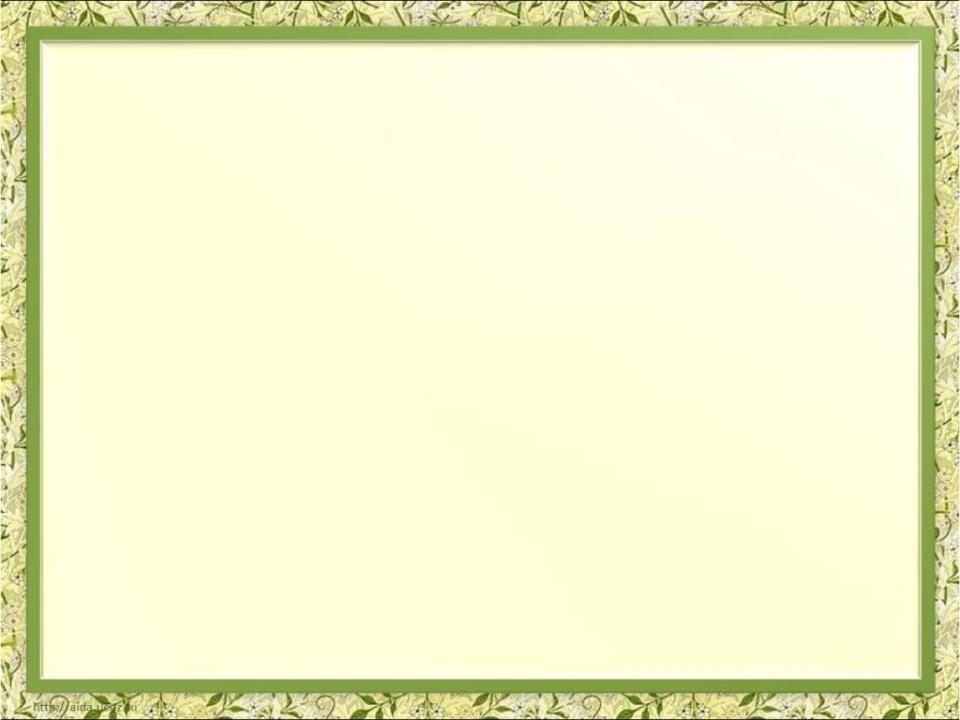 ПОМОГИТЕ ВОЛКУ НАЙТИ САМЫЙ КОРОТКИЙ ПУТЬ К РЕЧКЕ. СДЕЛАЙТЕ ЭТО НЕ ВОДЯ РУКОЙ ПО РИСУНКУ, — ТОЛЬКО ГЛАЗАМИ
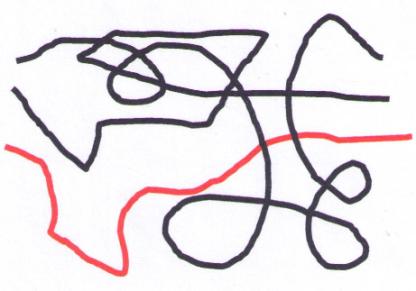 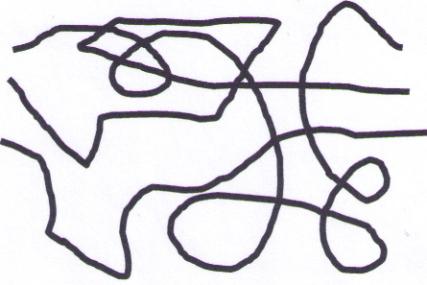 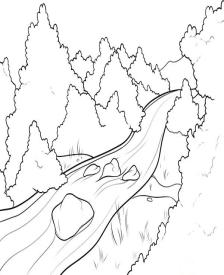 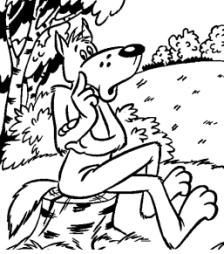 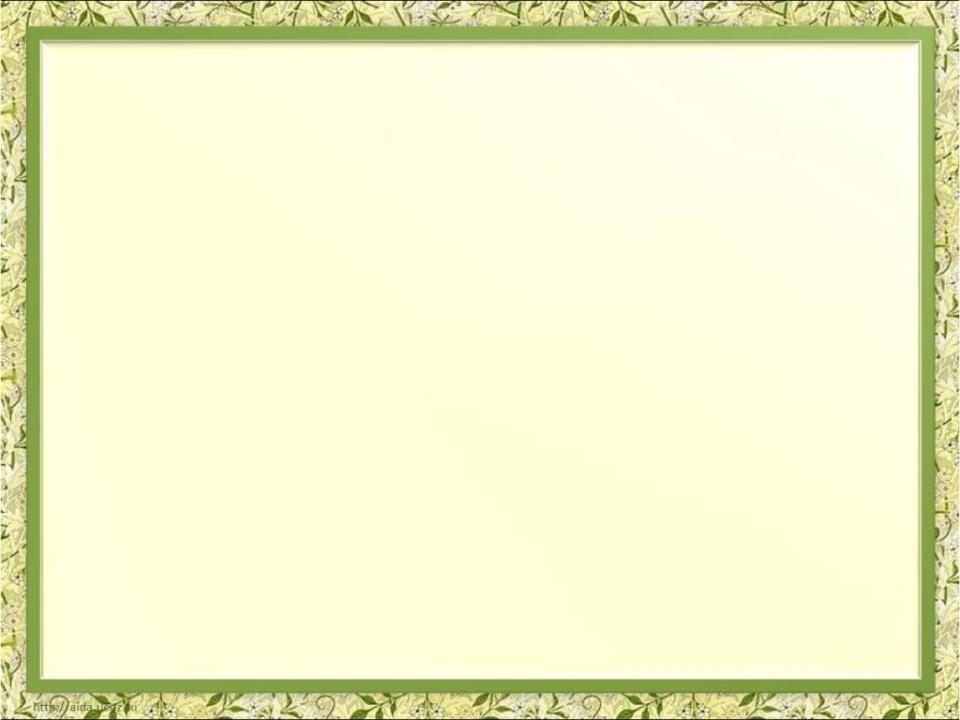 Семеро волков подошли к берегу реки. У реки стоит лодка с лодочником, который за раз может увезти только троих волков. Сколько ходок должен сделать лодочник на лодке через реку, чтобы перевезти семерых волков?
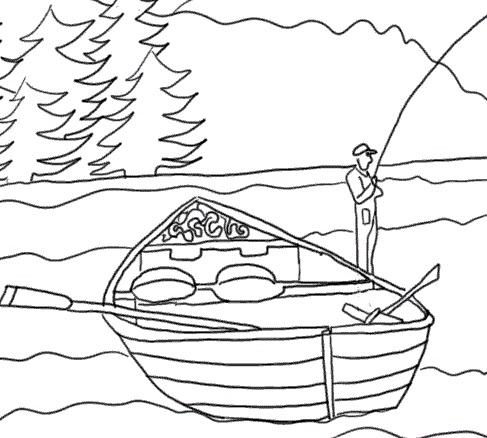 ТРИ
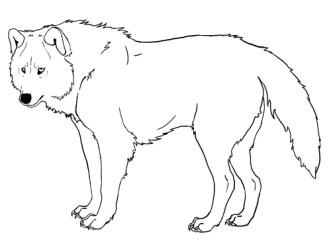 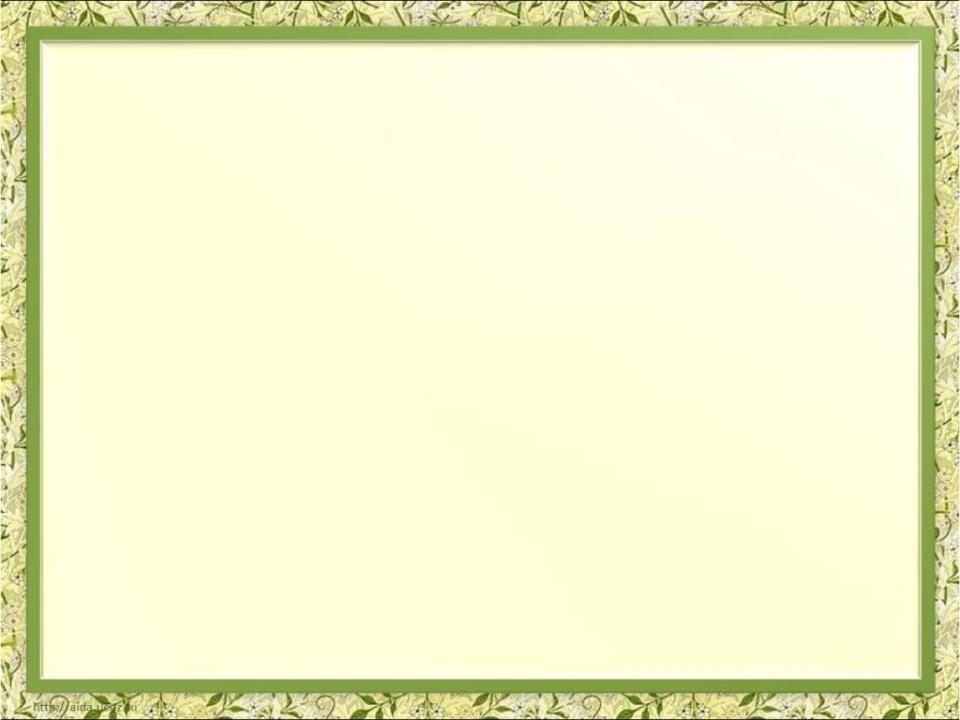 ПОМОГИ КОЗЕ ДОРИСОВАТЬ ИЗ ТРЕУГОЛЬНИКОВ РАЗЛИЧНЫЕ ПРЕДМЕТЫ
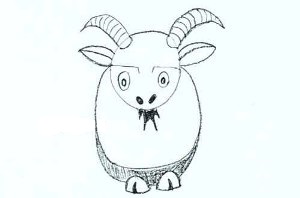 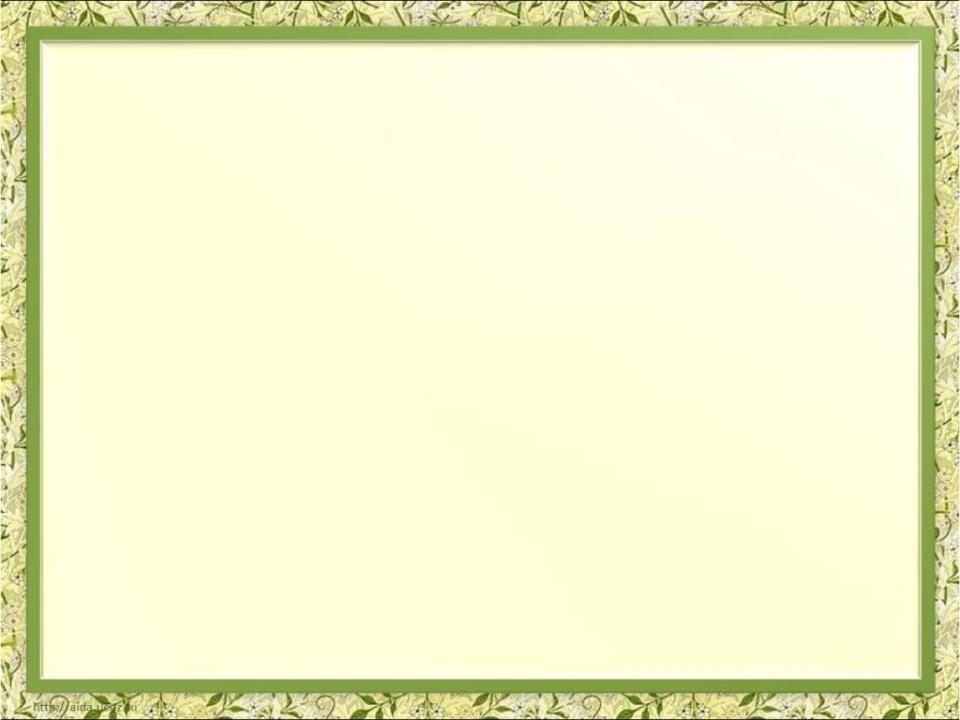 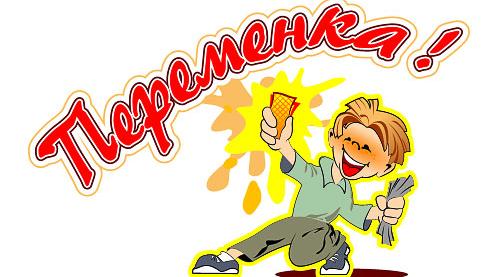 ВСЕМ СПАСИБО ЗА ВНИМАНИЕ !!!